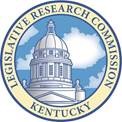 Textbooks And Instructional Materials
Presentation To The 
Education Assessment And Accountability Review Subcommittee
Kentucky Legislative Research Commission
Office Of Education Accountability 
October 16th, 2018
1
Major Themes From The Report
Collaborative process of print materials selection and purchasing, and centralized technology planning.

Shift in expenditures from print to technology.

Access to technology has increased, but some issues remain.
2
Data Used For The Report
Annual Financial Reports
School years 2008 through 2017
OEA Instructional Materials Survey
Sent out to all 173 Kentucky school district superintendents
92.5 percent participation rate
Technology Readiness Survey
3
KETS Master Plan
Guides purchasing, developing, and use of technology. 
Emphasizes instructional devices as central to incorporating technology into the learning environment.
Encourages low device to student ratios in districts.
Supported by Kentucky Technology Readiness Survey.
Available online with easily accessible information.
4
Selection and Adoption Process
5
Selection, Adoption, and Purchasing Process
6
Selection and Adoption Process
7
Advantages and Disadvantages Associated With Using Digital Instructional Materials
8
Instructional Materials Expenditures
9
Per Student Instructional Materials Expenditures 
2008 Through 2017
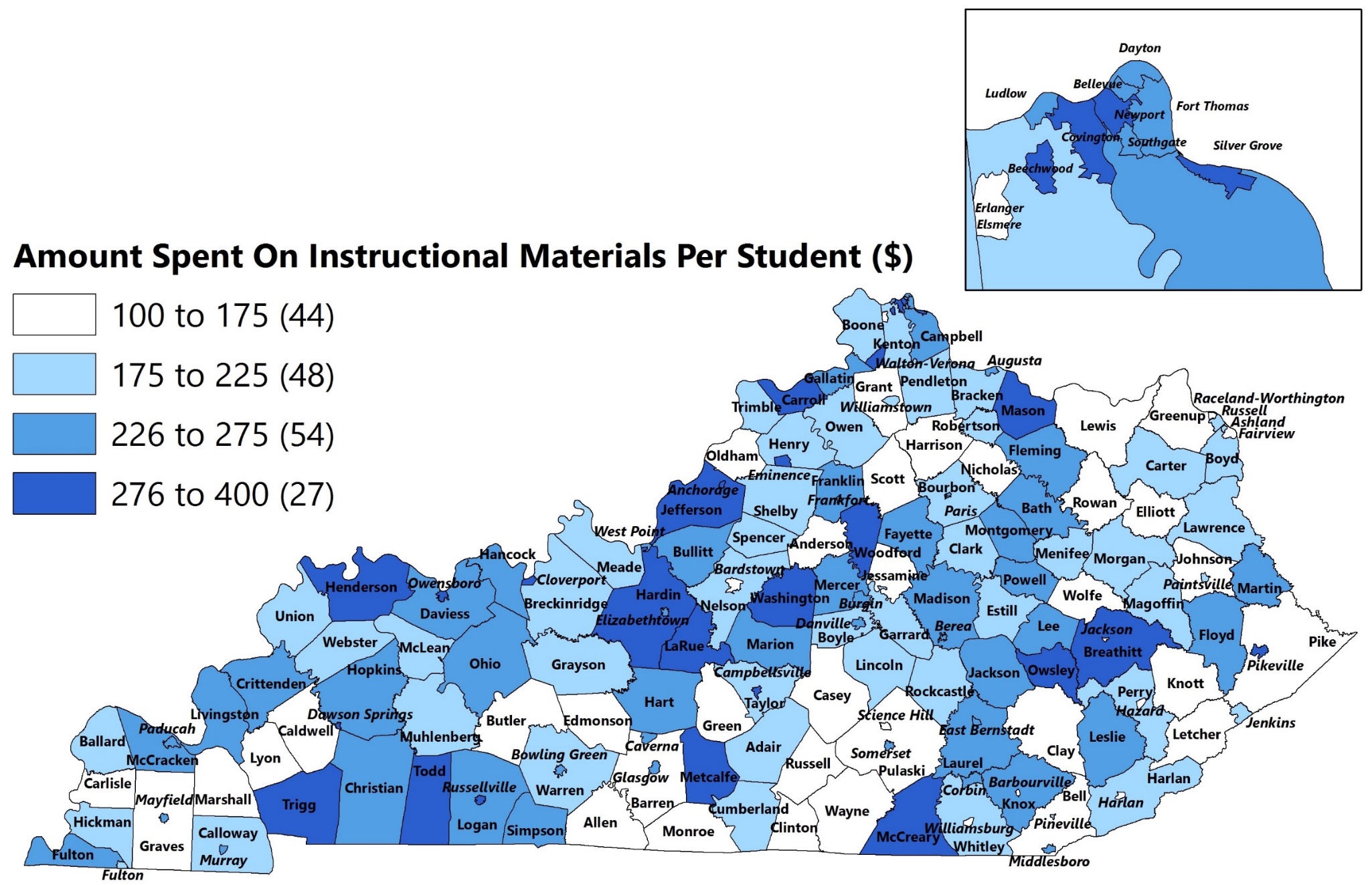 *Avg. $242 Per Student For State
10
Technology To Print Expenditure Ratio
2008 Through 2017
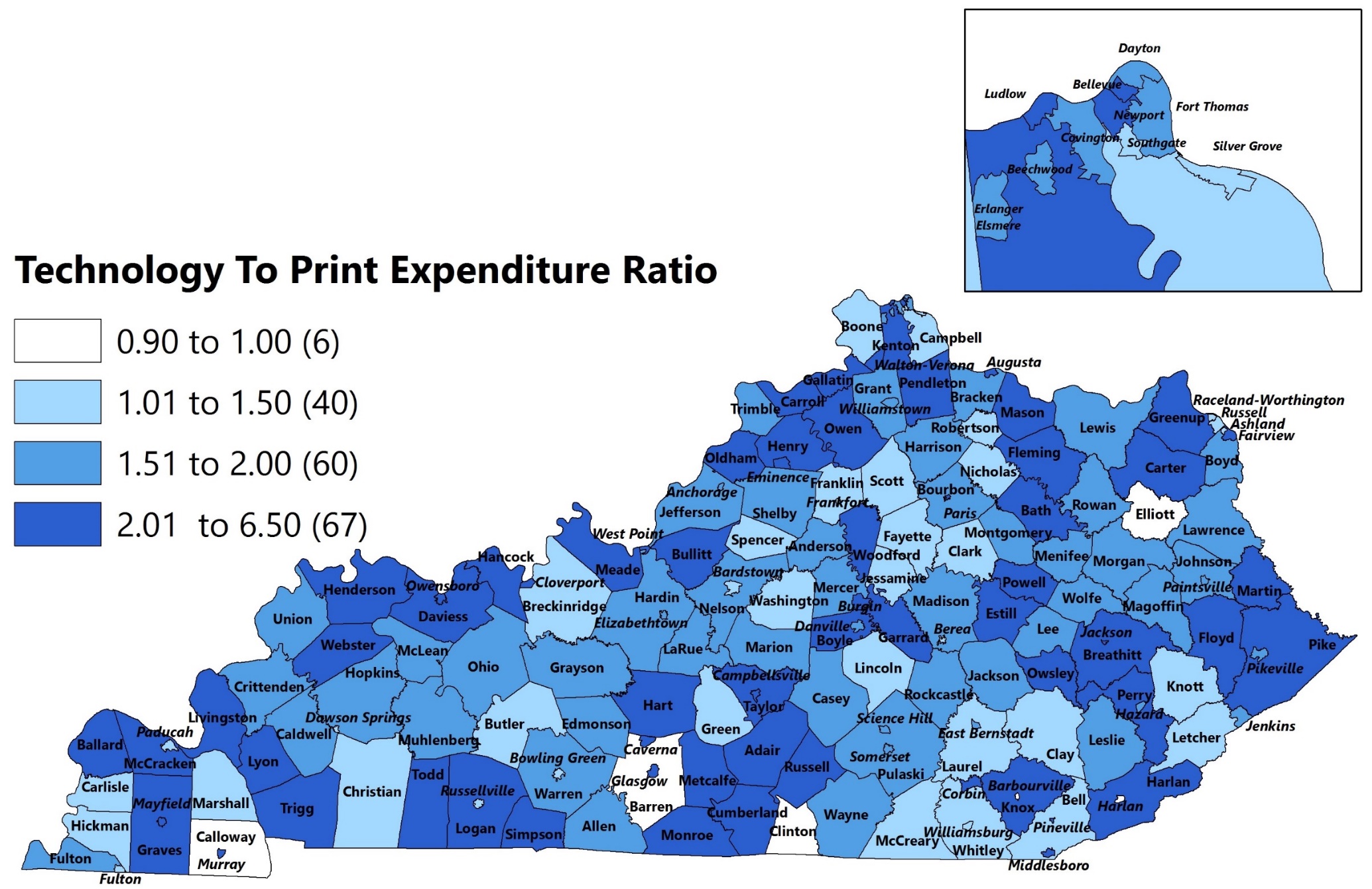 *2 To 1 Technology To Print Ratio For State
11
Change In Number Of Student Devices
2014 To 2017
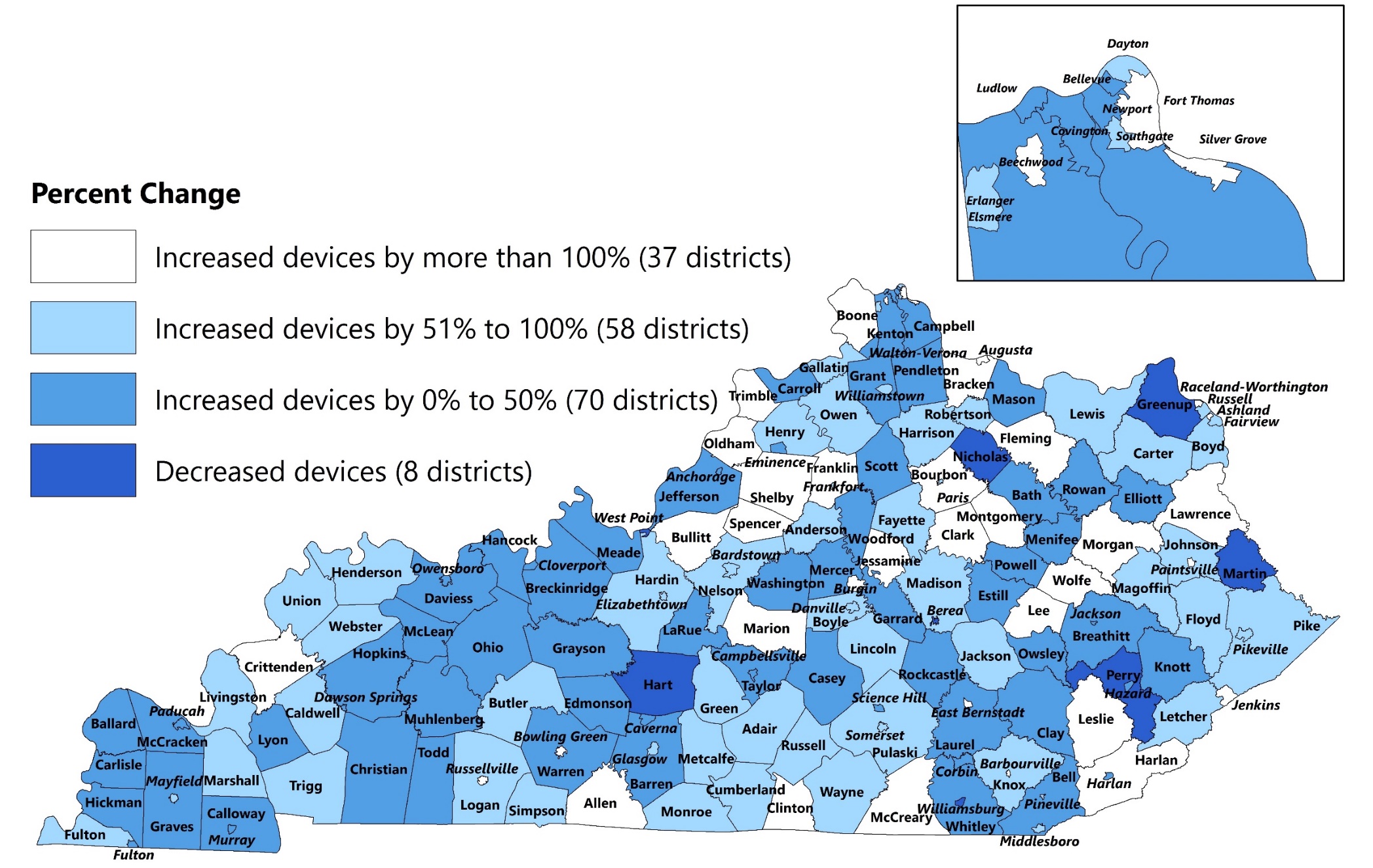 Source: Staff analysis of data from the Kentucky Technology Readiness Survey.
12
Instructional Device Operating Systems
Source: Staff analysis of data from the Kentucky Technology Readiness Survey.
13
Students Per Device By District
2017
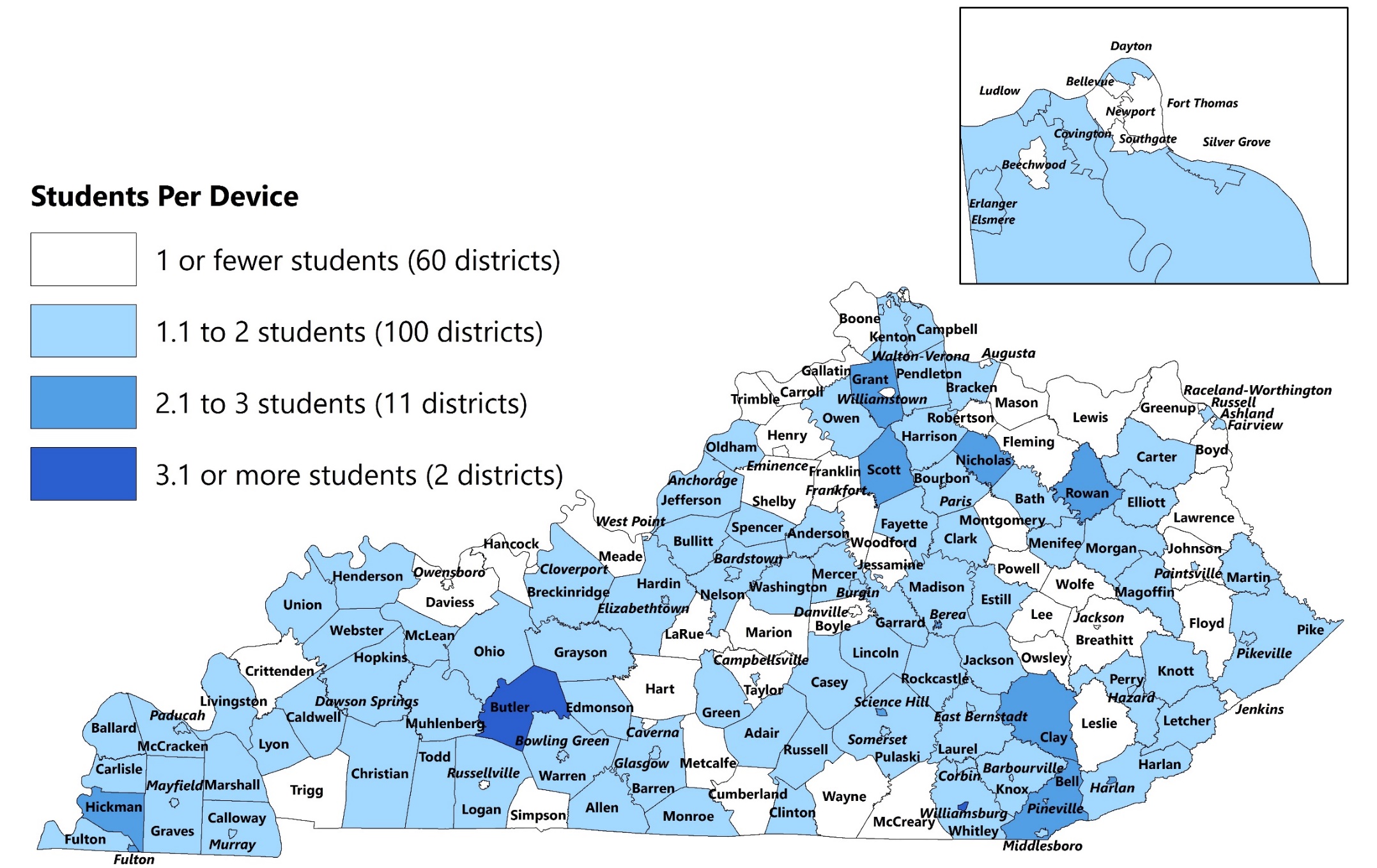 14
Source: Staff analysis of data from the Kentucky Technology Readiness Survey.
Students Per Instructional Device
Source: Staff analysis of data from the Kentucky Technology Readiness Survey.
15
Levels Of Access
16
Levels Of Access
Benefits of technology tools and online programs depends on:

Network connections and wireless capabilities of school districts

Students’ home internet access
17
School Network Connection And Wireless Capacity
Wireless ability to support BYOD or 1:1 implementation, described as dense wireless ready for every student to connect one or two devices and have a good user experience.
Source: Staff analysis of data from the Kentucky Technology Readiness Survey.
18
Student Home Internet Access
4 out of 5 students had a reliable network connection.
In 2014, estimated 75.3 percent

Ranged from 30 percent to 100 percent by district. 

Supports OEA survey results.
19
Finding 2.1
KRS 156.405 establishes the State Textbook Commission to provide a recommended list of current and high quality instructional materials to local school districts. KRS 156.405(9) states that the commission is to convene at least once per quarter in meetings that are open to the public subject to KRS 424.110 and KRS 424.210. The commission has not met since June 2015 and has not maintained minutes or a list of members during this time.
20
Finding 4.1
The 2018-2024 KETS Master Plan includes conflicting measures of student attendance. Appendix E states that technology needs standards involve three criteria, including component ratios (quantities) based on average daily attendance. Appendix H details the 2018-2024 Budget Summary using per student average daily membership (ADM) as the unit variable.
21
Finding 4.2
The KETS Master Plan and the Kentucky Technology Readiness Survey are available online, allowing citizens and policymakers to access information and to understand the technology strategy for Kentucky education, the state of Kentucky’s technology education across districts, and the progress that has been made.
22
Finding 4.3
Between 2014 and 2017, Kentucky school districts increased technology devices, reduced device-to-student ratios, and updated operating systems. As discussed in the literature review, the data only shows that districts acquired the technology tools to carry out educational goals; however, the actual effects on student learning and outcomes are unknown.
23
Conclusion
Collaborative process of print materials selection and purchasing, and centralized technology planning. 

Shift from print to technology and digital.

Access to technology has increased, but some issues remain.
24
End
25